Fast Track Through FinancialThe Ins and Outs
Fredrika Louis
CSE Manager
State Office

Megan Smith
CSE Consultant
CSE State Office
Overview
Employer Stop Pays
Payments in Suspense
Checks:  Cancelled, Reissued, Outstanding
Debt Review/Financial Lagniappe
What to do if an employer calls about a Stop Pay:
Gather the following information from the employer and email information to:  _DCFS-CSE-Financial@la.gov

Lases ID #
Employer/Senders Name
Check Number
Date of check
Amount of Check
Routing number
Account number
Employer 
Stop Pays
Repayment of Recovery Debts should be sent to:

DCFS Financial Unit
       PO Box 4815
       Baton Rouge, LA 70821
Payment should be clearly notated as “Replacement”

Do Not Send to CCU
Suspense Myths vs. Facts
Myth: D-Suspense is notated by “D” or “D*”
Fact:  D-suspense is notated by “O” or “O*”

Myth:  M-Suspense automatically distributes once case is updated.
Fact:  M-Suspense must be manually distributed by submitting a journal.

Myth:  N-Suspense payments are generated only when the debt has ended.
Fact:  Money is also placed into N-Suspense when it is received as IAO but the IA Order field on COOD is not coded to receive IAO payments.
Checks:  Cancelled, Re-Issued, or Outstanding
How to review Check Status:
Go to LICH:  
Locate the check in question.
Review the CHK STS (Check Status) field	         
 CU: Cancelled Unclaimed        
 CC: Cancelled                                         		          
 RM:  Re-mailed                                                    
 IS:  Issued
 IP:  Replacement
Review Bank Recon STS field
P:  Paid
C:  Cancelled
O:  Outstanding

Side Note:  You can F2 the first letter under the CHK STS for code description. This   	       does not apply to all fields.
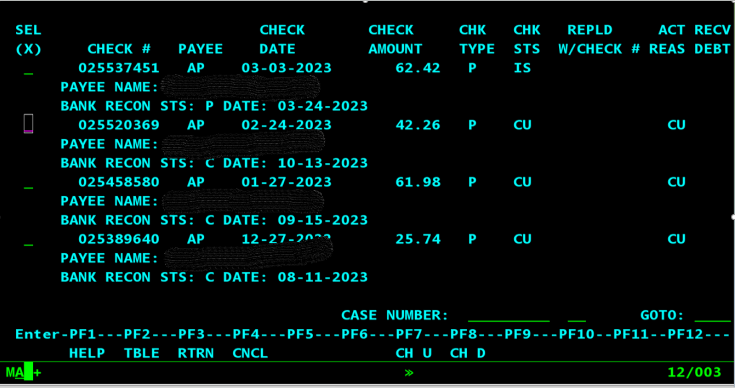 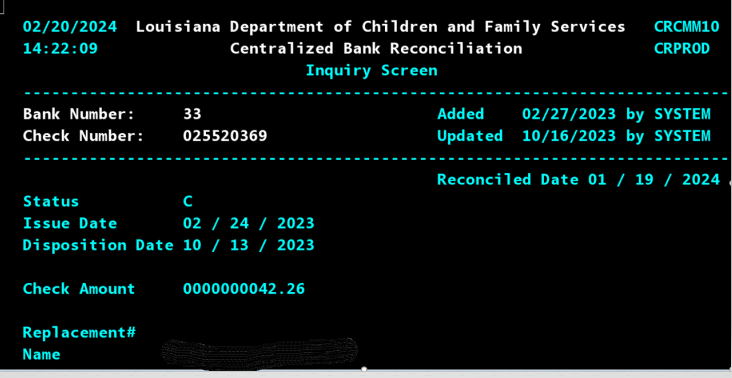 Next Steps:  Checks Cancelled Unclaimed (CU)
On LICH, select the check in question by placing a “X” under the SEL           column, then hit enter.
 On CHDE, find receipt number at bottom left of screen and then copy it.
Go to REDH and paste the receipt number, then hit enter.
On REDH, locate the cancelled check# first
 Then review to see if another check issued in the same amount of original check.
 If so, a new check# will be listed with the STS (status) “IS” as issued.
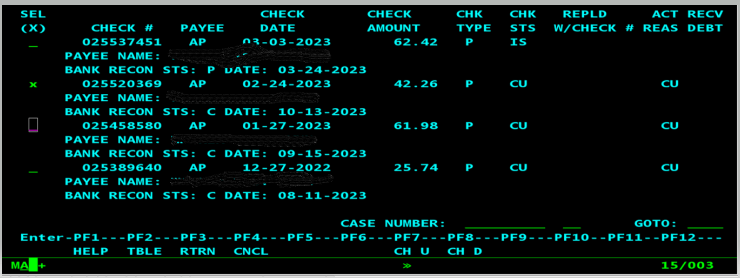 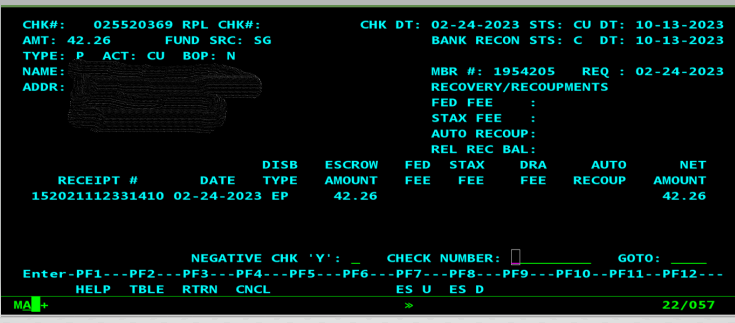 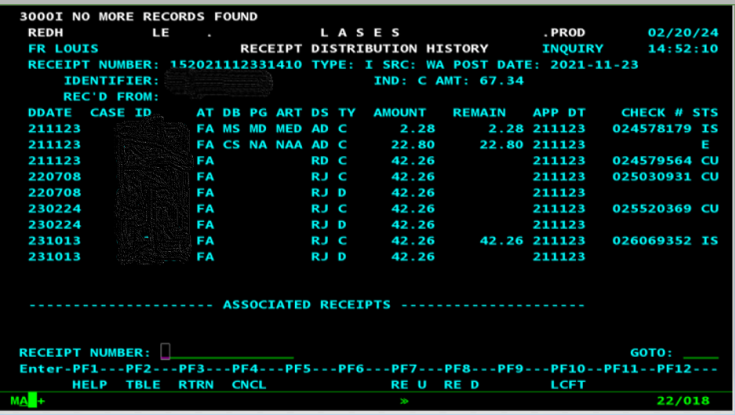 CONT:  Cancelled Unclaimed
Once new check is located, copy and paste check number in one of the following Lases Screens:
 LICH
 CRDS
 CHOV

 All of these screens will provide the status of the newly issued check.
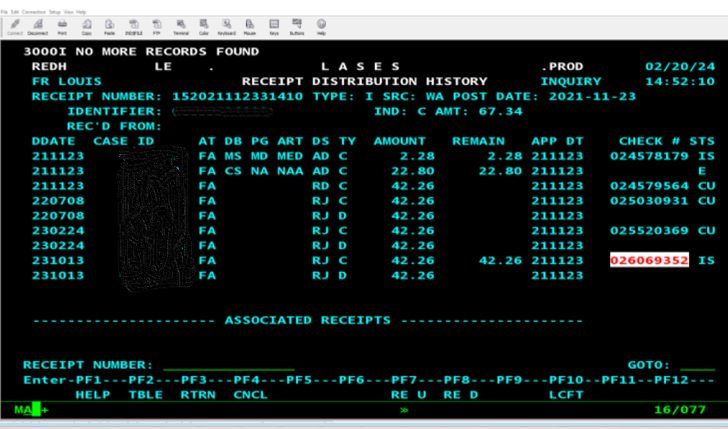 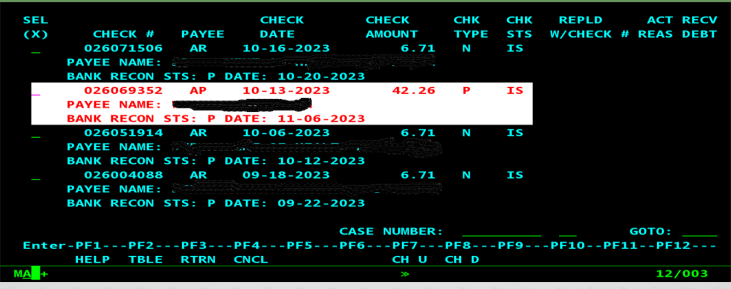 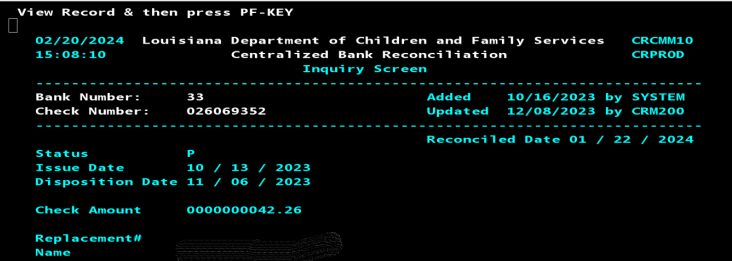 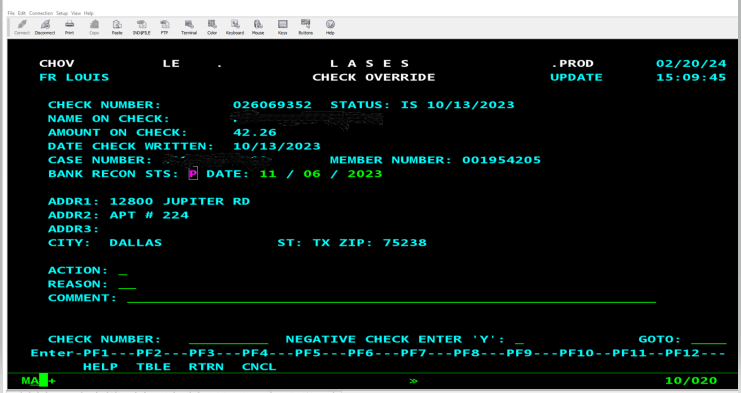 Last Lap through Financial
If you are requesting a re-direction of payments, please provide the other state’s case number and the proper address of where the payments need to be sent.
State addresses can be found by using the IRG, Policy V-190, or Lases Screen “LFCA”

When emailing Financial regarding debts, please do not adjust the debt in any way.

Blood test fees may be removed by a Supervisor or Manager in the field.

Abandoned Property: Suspense types A,B,D and U are submitted 457 days after case closes and once a year in November. However, that does not mean the payments will go in the next year after closing.
Example: Case closes October 1st 2024. It will not go to abandoned property in November of 2024 or 2025 as the case will not make 457 days of closure by November 2025. So, the money will be taken in November 2026. 

If you are requesting case closure due to incarceration or death of NCP, please CALO all asset searches and what sites you searched before requesting closure. You may review policy E-910 if future questions arise.